Геометрия для дошкольников
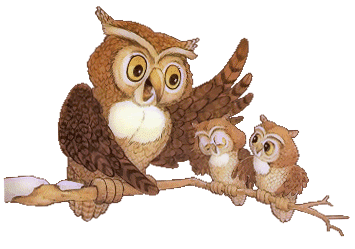 «Уроки тётушки Совы»
Узнай и назови линии
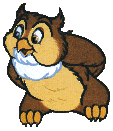 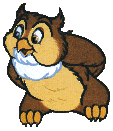 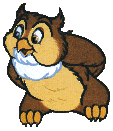 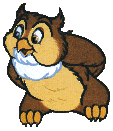 Упражнения на внимание
Под каким номером линия лишняя?
1
2
3
5
4
6
Проверка
1
2
3
5
4
6
Какая  линия лишняя?
Проверка
Какая  линия лишняя?
1                     2                       3                     4
Проверка
1                     2                       3                     4
Какая  линия лишняя?
Проверка
5 звеньев                      4 звена                                   4 звена                            4 звена
Какая геометрическая фигура лишняя?
Какая геометрическая фигура лишняя?
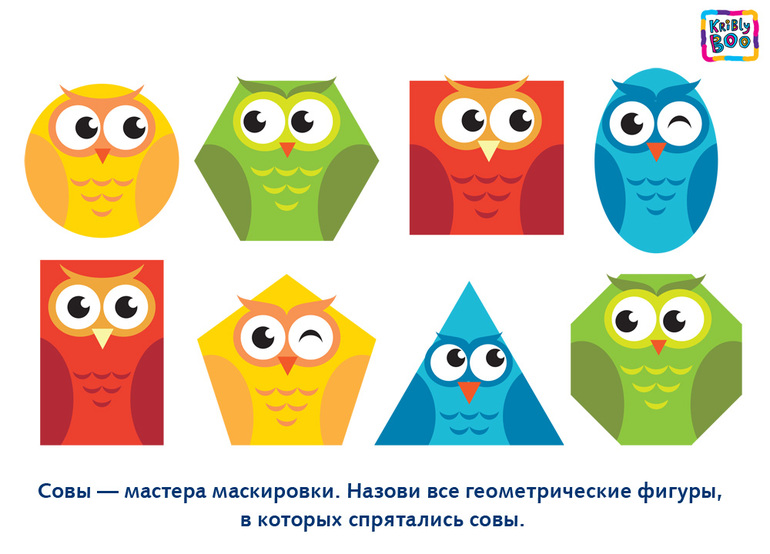 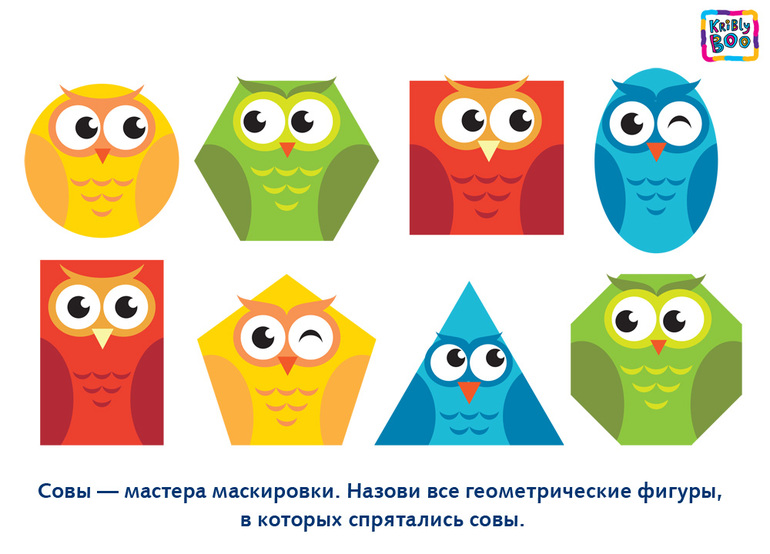 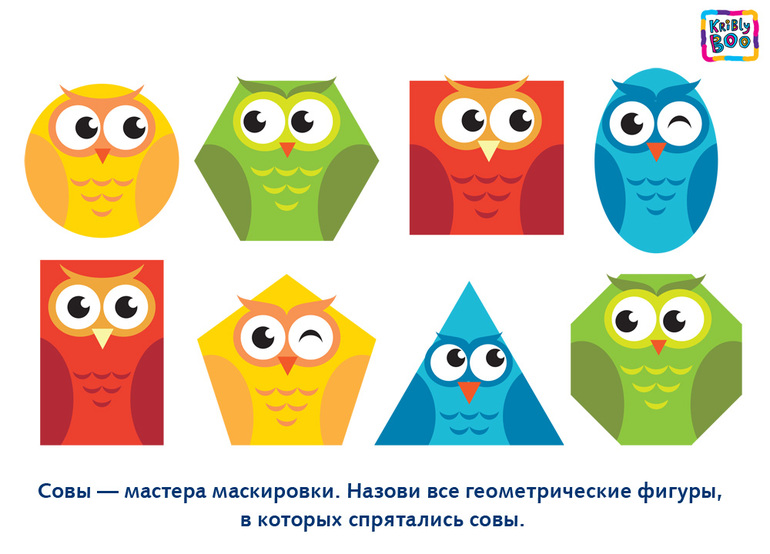 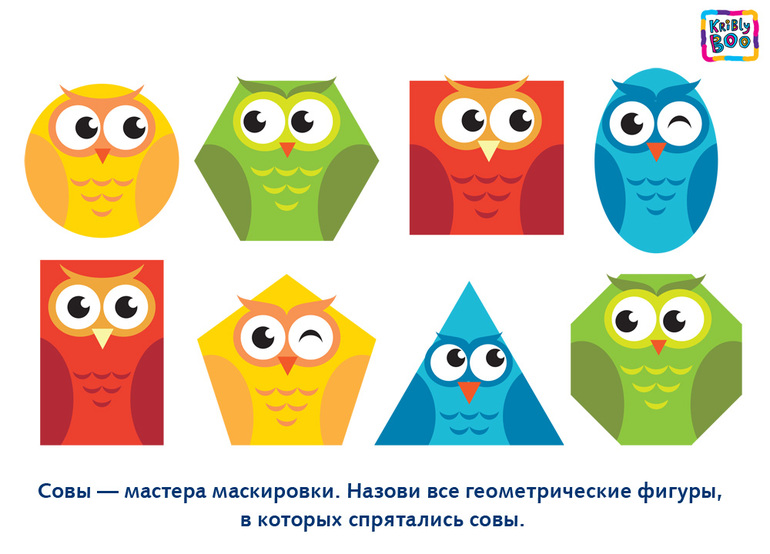 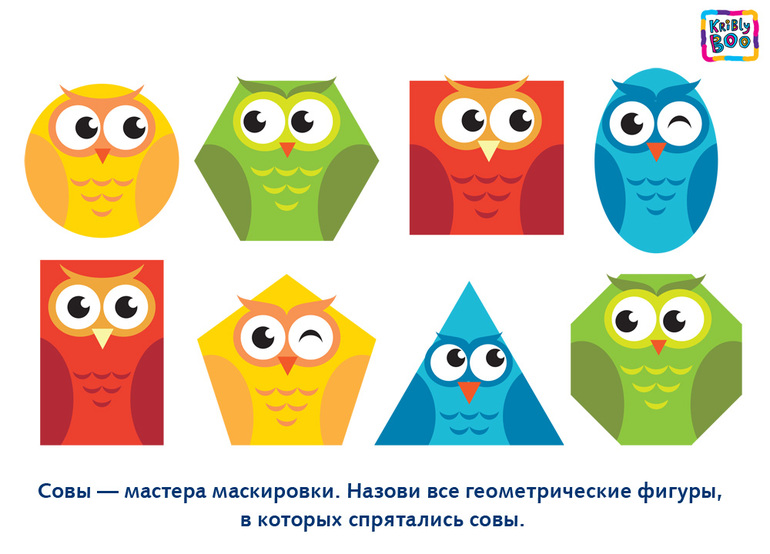 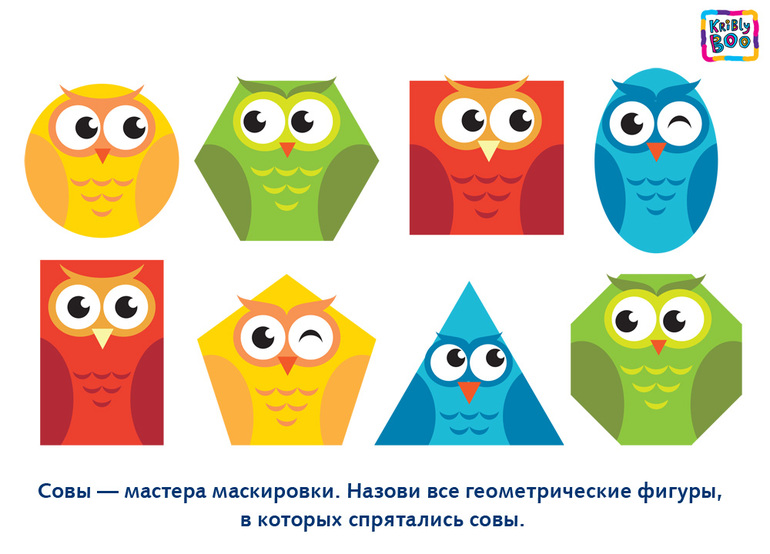 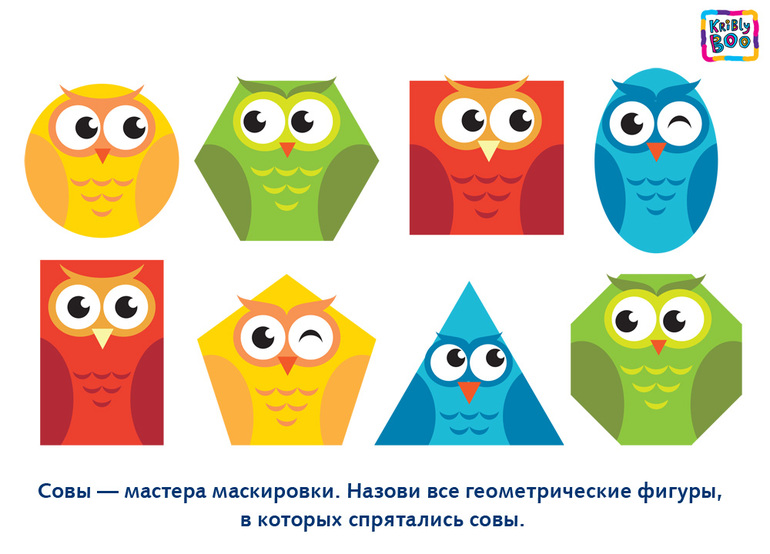 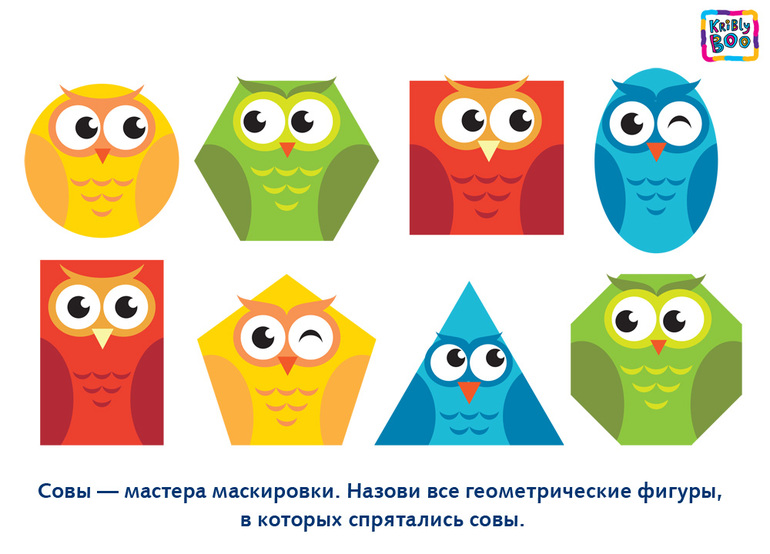 До новых встреч